Introduction to Legal Research
Paralegal Training, Namati Sierra Leone
What is research?
Research can be defined as the systematic search for knowledge or any systematic investigation to establish facts.
Legal Research entails identifying and retrieving information to support legal decision-making.
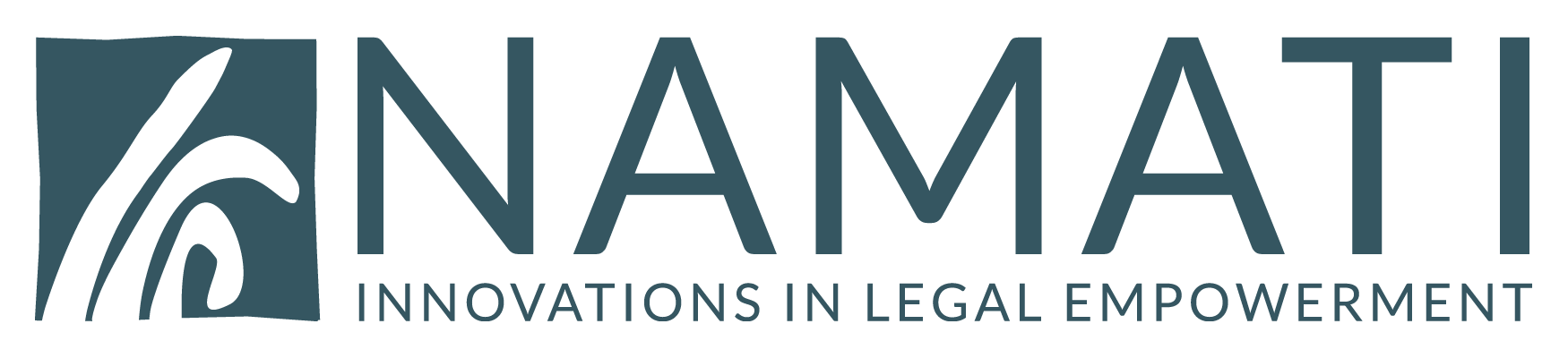 Legal research
“In its broadest sense, legal research includes each step of a course of action that begins with an analysis of the facts of a problem and concludes with the application and communication of the results of the investigation." (Jacobstein & Mersky, Fundamentals of Legal Research, 8th edition)
Legal research can be performed by anyone with a need for legal information, including lawyers and paralegals.
Legal research can be performed by anyone with a need for legal information, including lawyers and paralegals.
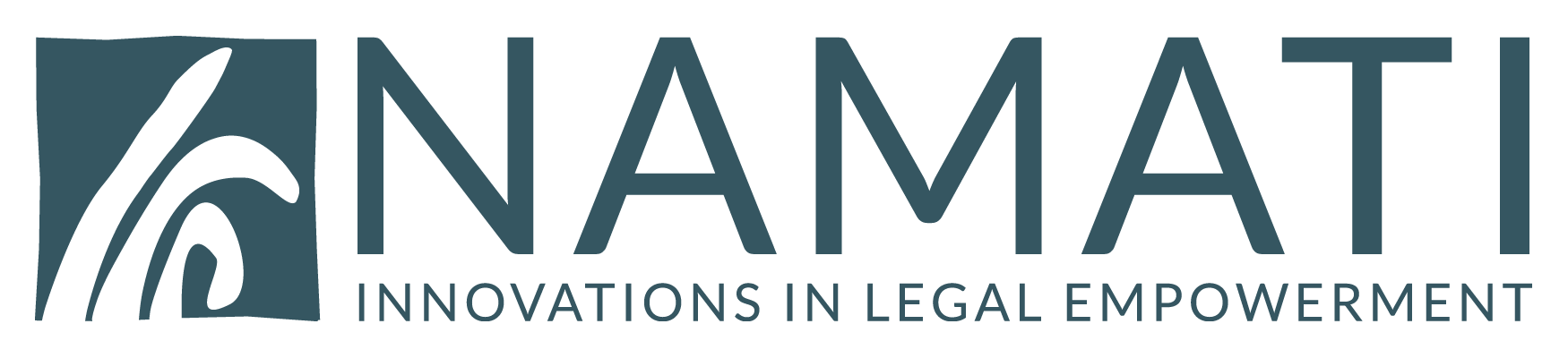 Sources for legal research
Sources can include:
printed books 
free legal research websites (Free Access to Law Movement and the Legal Information Institute)
information databases (some are fee-based including LexisNexis and Westlaw).
Law libraries around the world provide research services to help find the legal information needed in law schools, law firms and other research environments. Many law libraries and institutions provide free access to legal information on the web, either individually or via collective action.
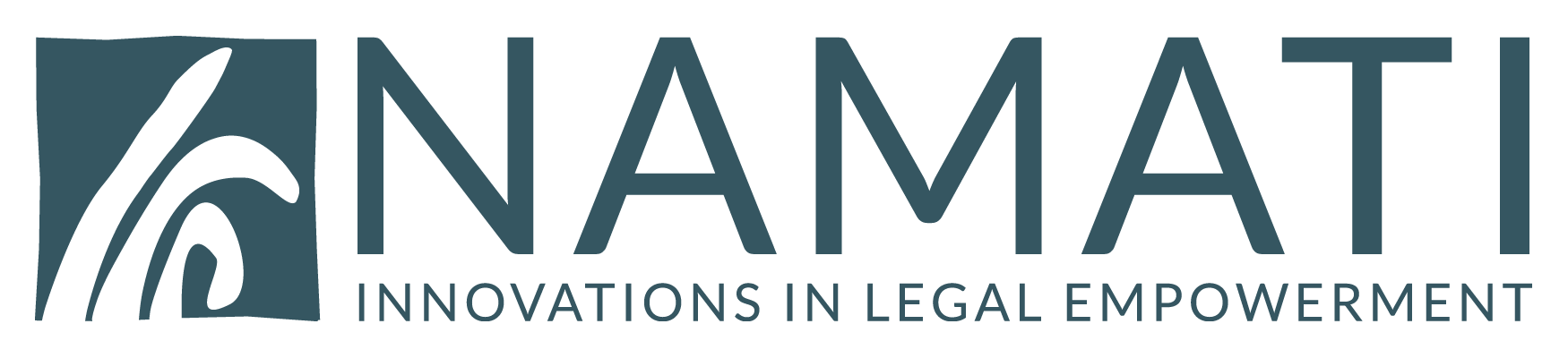 The process of legal researching
The processes of legal research vary according to the country, the case, and the legal system involved. 
Generally, legal research involves tasks such as: 
Finding primary sources of law, or primary authority such as cases, statutes and regulations
Searching secondary authority (for example, law reviews, legal dictionaries, legal treatises, and legal encyclopaedias for background information
Searching non-legal sources for investigative or supporting information.
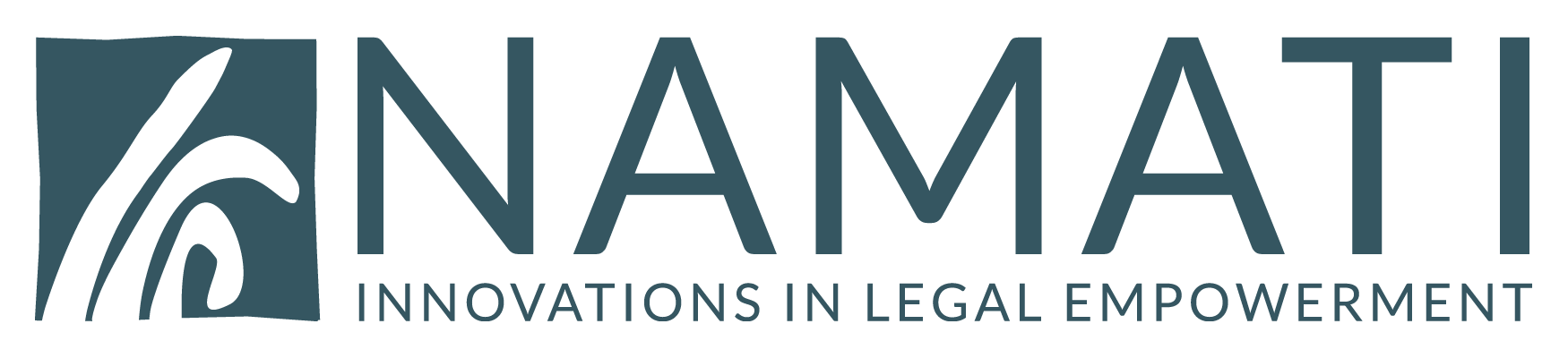 Legal research step-by-step
Choose a topic
What are the key words that describe the topic?
Searching- choose which law resources are best for the subject matter
Search and filter for results
Locate and obtain relevant material
Evaluate resources and refine topic
Decide if there is enough information?
Organise materials for final product
Complete citations as required
Share assessment for peer review and feedback
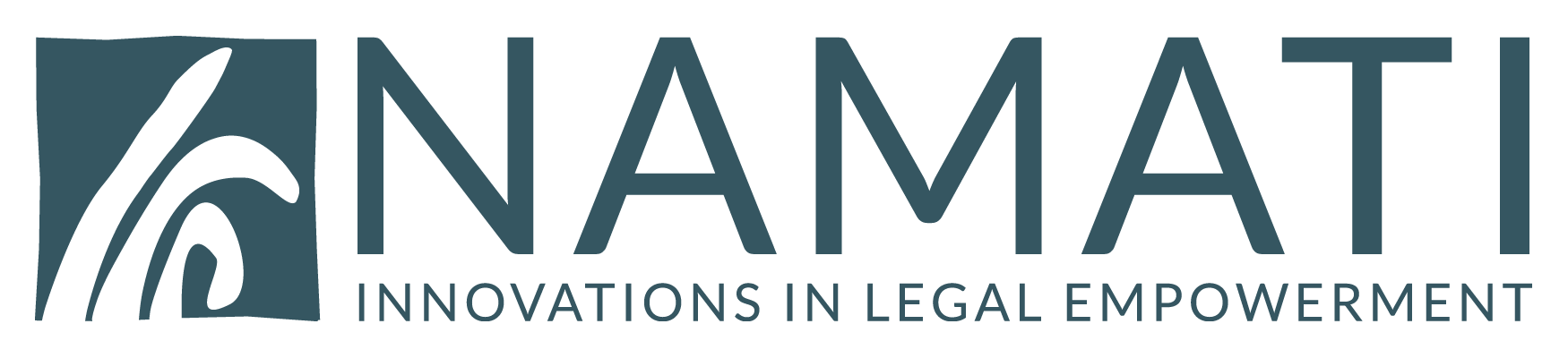 Navigating case law and statute
What to look for in a case: 
	(a) facts (b) principles of law (c) decision- ‘ration decidendi’ – reason for decision (d) ‘obiter dicta’- opinions
What to look for in a statute: 
	(a) title (b) preamble (c) table of contents 	(d) interpretation section (e) marginal notes
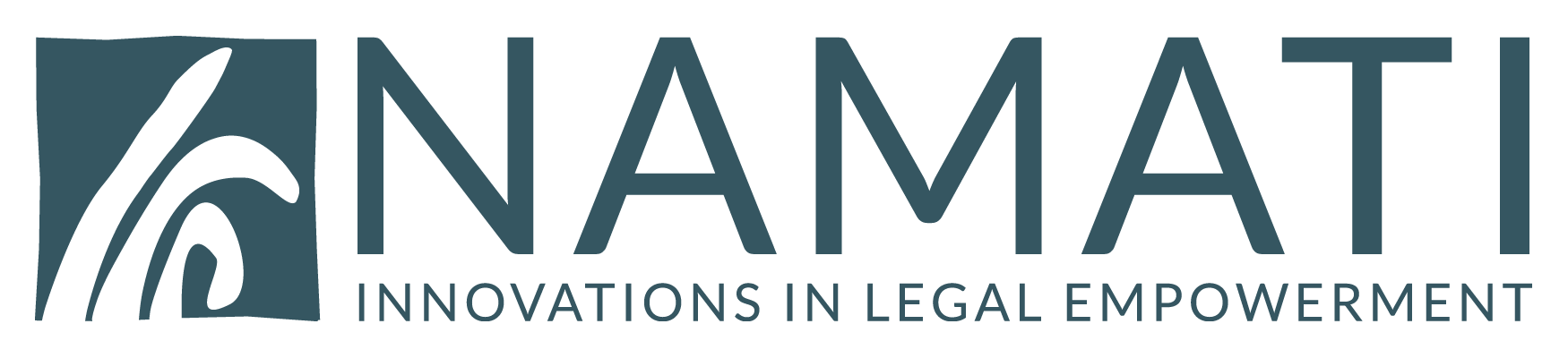 The End
Questions about Legal Research?